Química
REVISÃO DO CONHECIMENTO
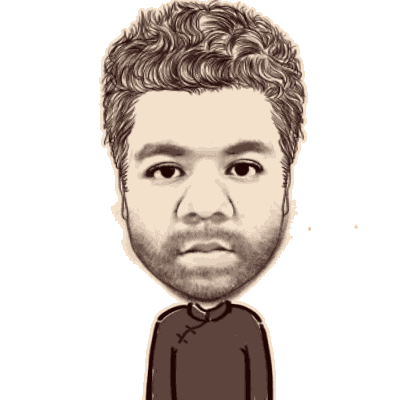 Luiz Gustavo
1
Titulo : Química: revisão do conhecimento
Objetivo: Revisar alguns conteúdos estudados sobre Química para o 9º ano do Ensino Fundamental.
Componente curricular: Ciências - 9º ano do Ensino Fundamental. 
Tema: Revisão do conhecimento de química estudado no 9º ano do Ensino Fundamental.
Autor: Luiz Gustavo Dias do Canto
Orientadoras: Maria Rosangela Ramos; Helena Brum Neto
País: Brasil
Instituição: Instituto Federal Farroupilha- Programa de Residência Pedagógica(Coordenação de Aperfeiçoamento de Pessoal de Nível Superior – CAPES). 
Ano: 2018
2
Instruções 
   O jogo será de perguntas e respostas, onde cada pergunta terá três  alternativas e cabe a você estudante marcar a resposta certa para poder prosseguir na atividade,  caso não acerte a questão use o botão voltar e inicie novamente o jogo.
3
1- o que é um átomo?
A- Átomo é uma unidade básica de matéria que consiste num núcleo central de carga elétrica positiva envolto por uma nuvem de elétrons de carga negativa.

B- Uma esfera positiva  polvilhada negativamente.

C- Esfera maciça e solida com carga positiva
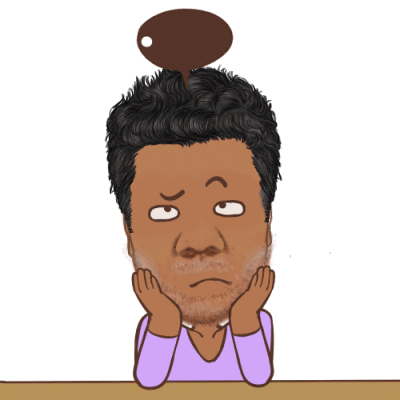 4
Certa resposta!
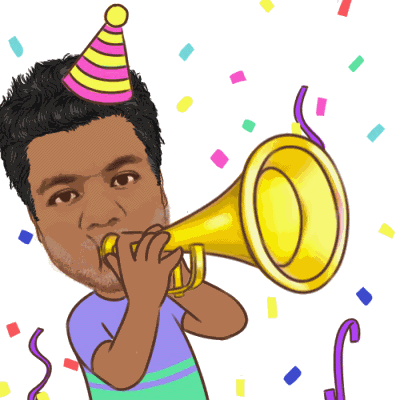 5
Resposta errada
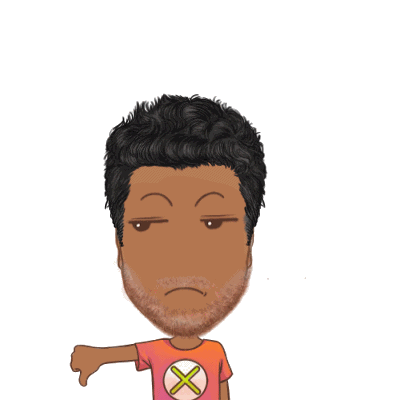 Uma esfera positiva polvilhada negativamente, este também é um modelo atômico,mas este é conhecido como pudim de passas e este não é o modelo utilizado atualmente.
6
Resposta errada
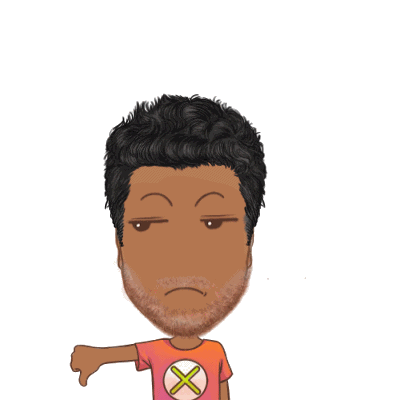 Uma esfera maciça e solida com carga positiva, este também é um modelo atômico,mas este é conhecido como bola de bilhar e este não é o modelo utilizado atualmente.
7
2- marque a resposta onde todos são modelos atômicos:
A  Modelo planetário e bola de sinuca               
B Bola de bilhar e sistema universal            
C Bola de Bilhar e pudim de passas
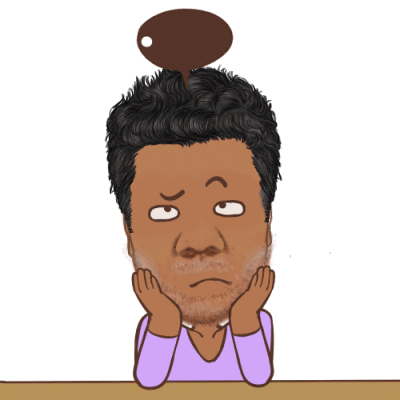 8
Certa resposta
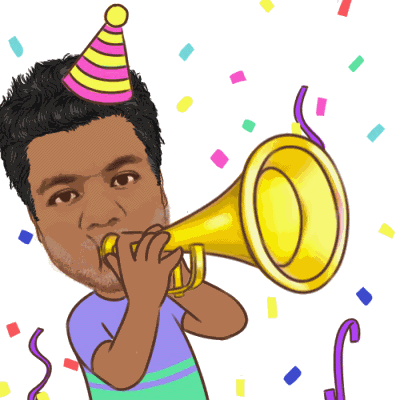 9
Resposta errada
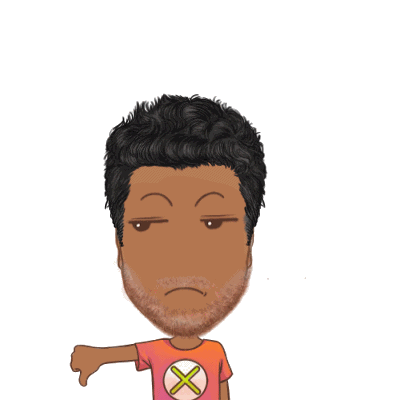 John Dalton – Bola de Bilhar; Thomson – Pudim de passas; Rutheford -  Sistema planetario.
10
3- O que é uma ligação iônica?
A- Ligação iônica é uma interação entre átomos na qual ocorre um compartilhamento de elétrons(NaCl). 

B - Ligação iônica é uma interação entre átomos na qual ocorre a perda e o ganho de elétrons(NaCl).


C- Ligação iônica é uma interação entre átomos na qual ocorre as interações entre metais e metais. Formam as chamadas ligas metálicas(NaCl).
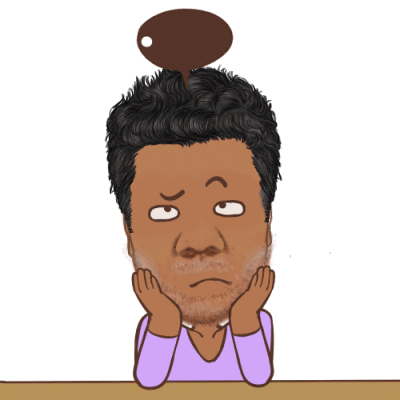 11
Certa resposta
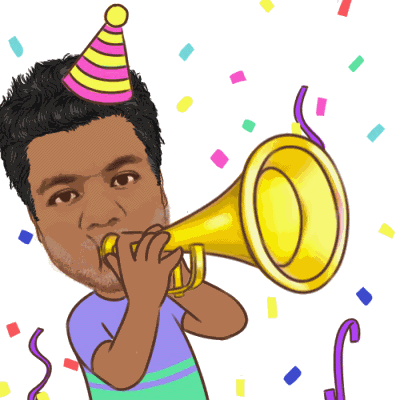 12
Resposta errada
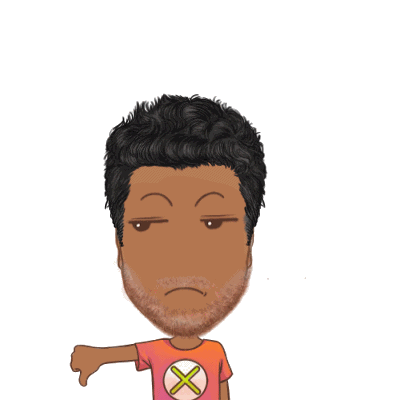 Diferentemente das ligações covalentes, em que há o compartilhamento de elétrons, nas ligações iônicas os elétrons são doados ou recebidos pelos átomos.
13
Resposta errada
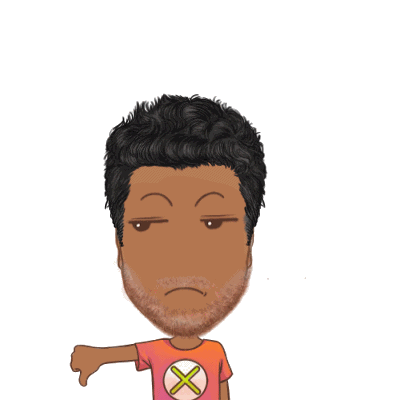 Assim como a ligação metálica que é realizada  entre os metais a iônica e realizada entre os metais e ametais.
14
4- considerando a seguinte mistura
Óleo + água 
Marque a resposta correta:
A   uma mistura de óleo + água é uma mistura homogênea.

B  uma mistura de  óleo +  água  é uma mistura heterogênea.
15
Resposta errada
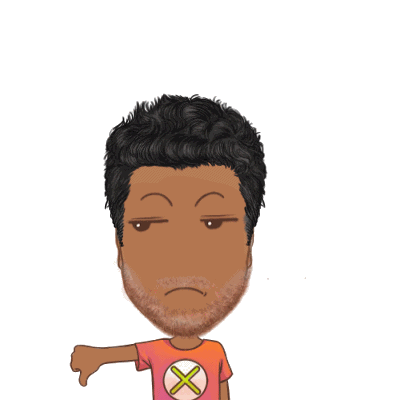 Mistura homogênea é uma mistura onde ao final do processo de união de substâncias, estas já não podem ser identificadas como no início.
16
Certa resposta!
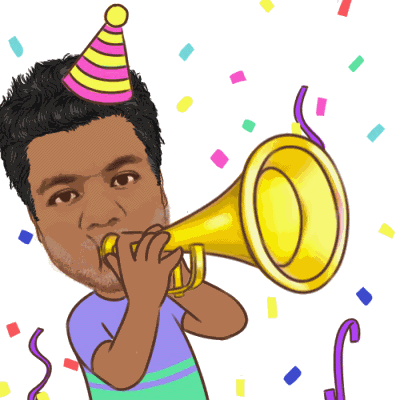 17
5- Como está disposta a tabela periódica?
A   Os elementos na tabela estão arranjados horizontalmente, em seqüência numérica, de acordo com seus números atômicos, e se organizam através dos períodos e famílias.

B  os elementos  estão divididos aleatoriamente sem nenhum comportamento.
18
Resposta errada
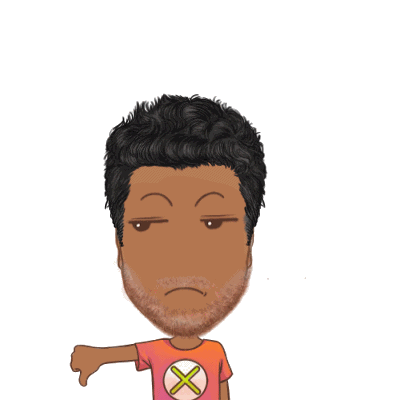 A tabela periódica  foi criada para poder organizar os  elementos químicos descobertos pelo homem. Assim essa esta disposta em famílias e período

Famílias:
Períodos:
19
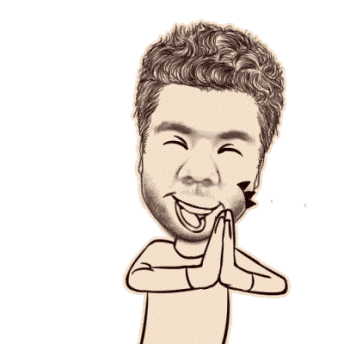 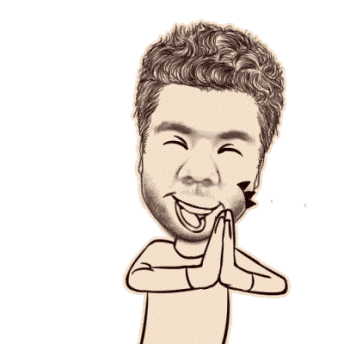 Parabéns 
Você chegou ao fim desta atividade, espero que tenha revisado seus conhecimento.
20